CHỦ ĐỀ 7
ÔN TẬP HỌC KÌ 1
BÀI 35 ÔN TẬP ĐO LƯỜNG
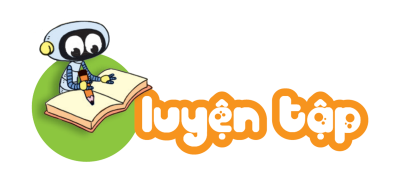 1
Đ, S ?
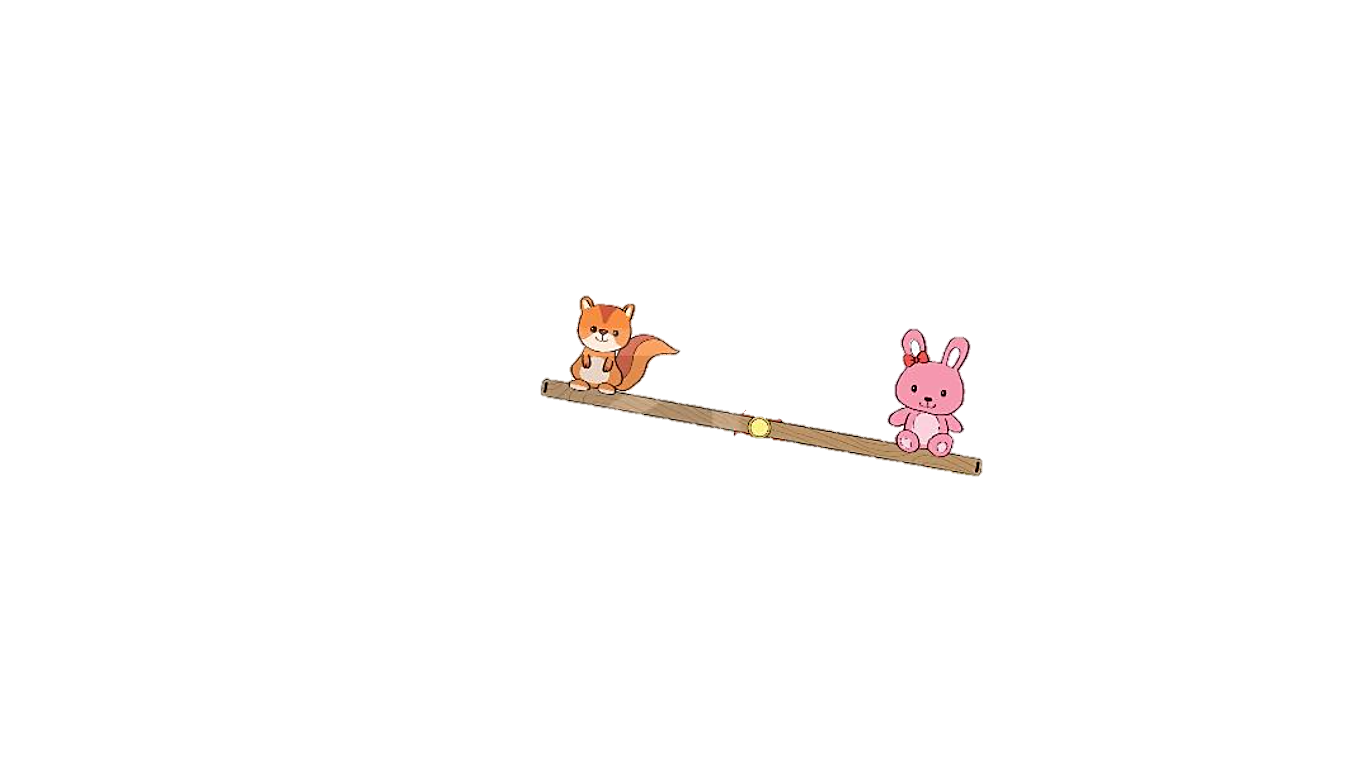 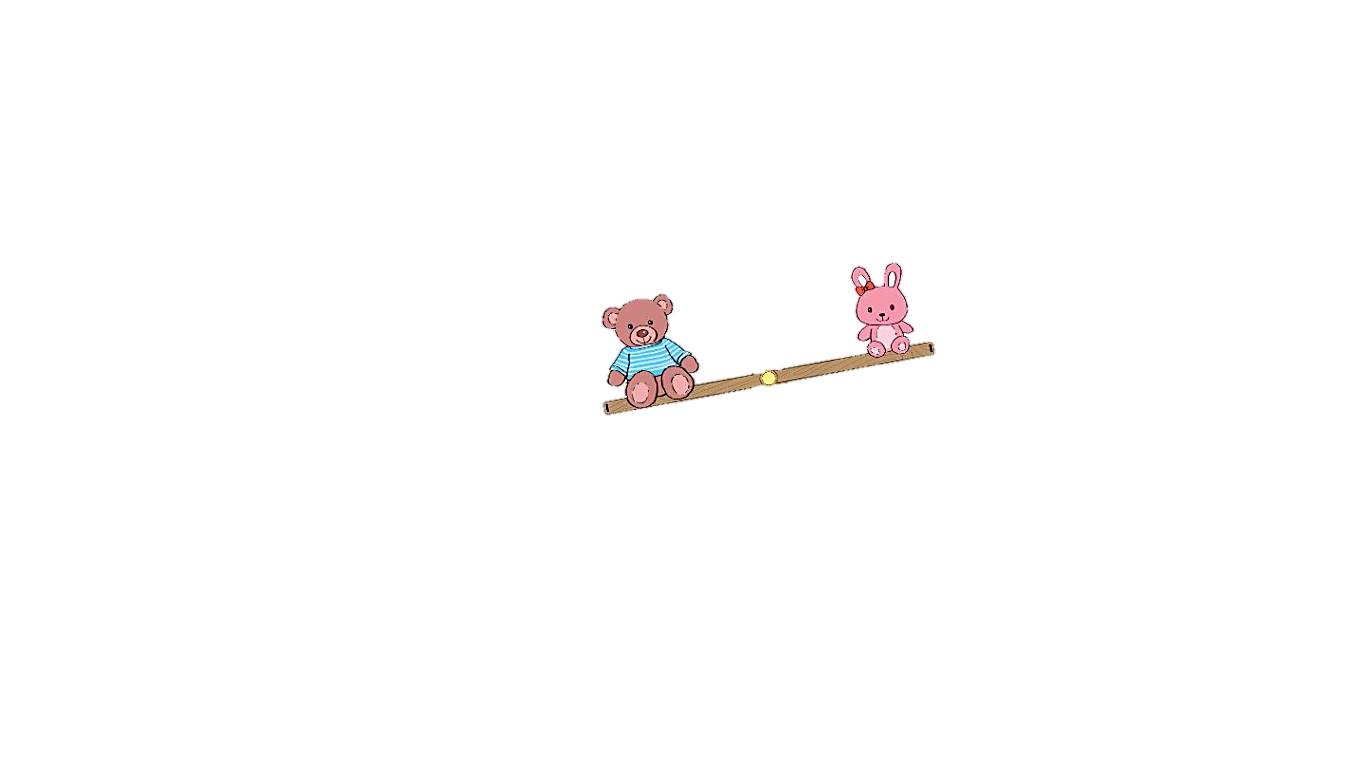 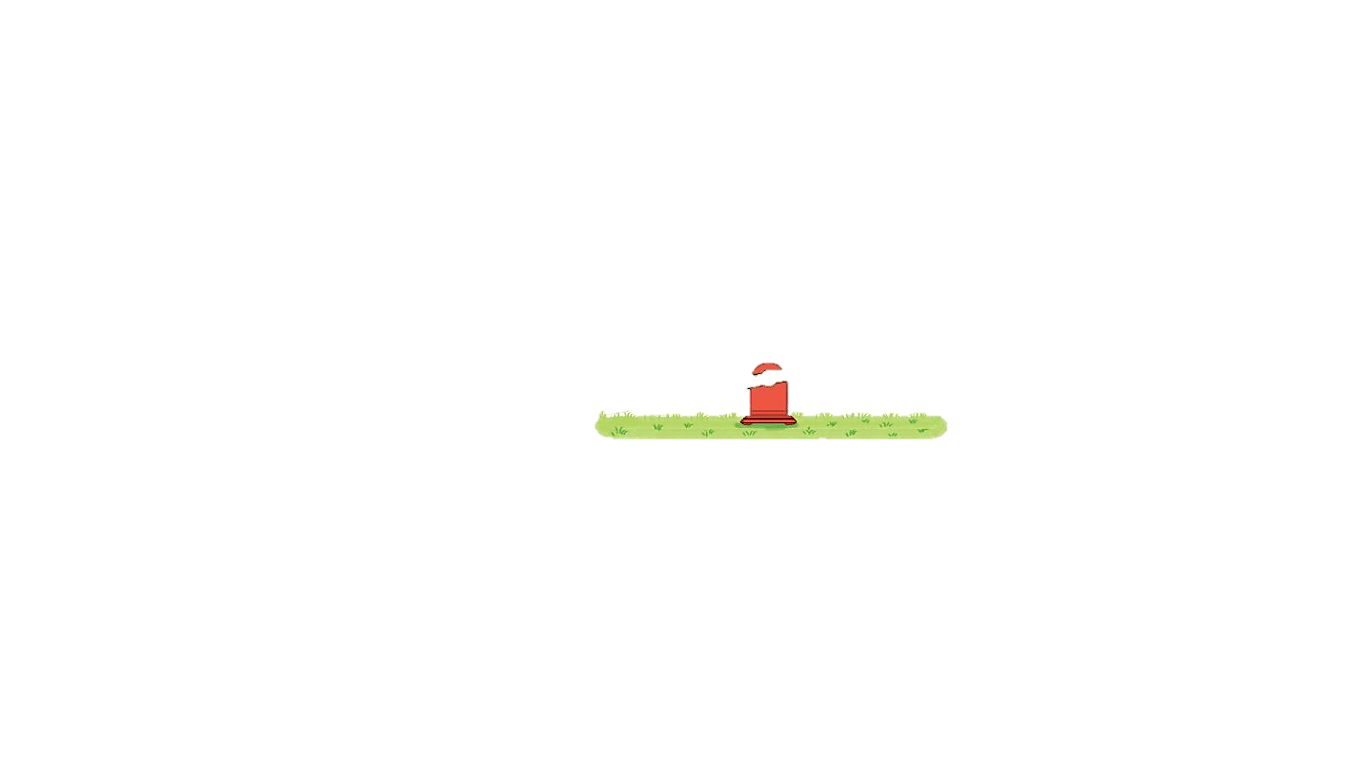 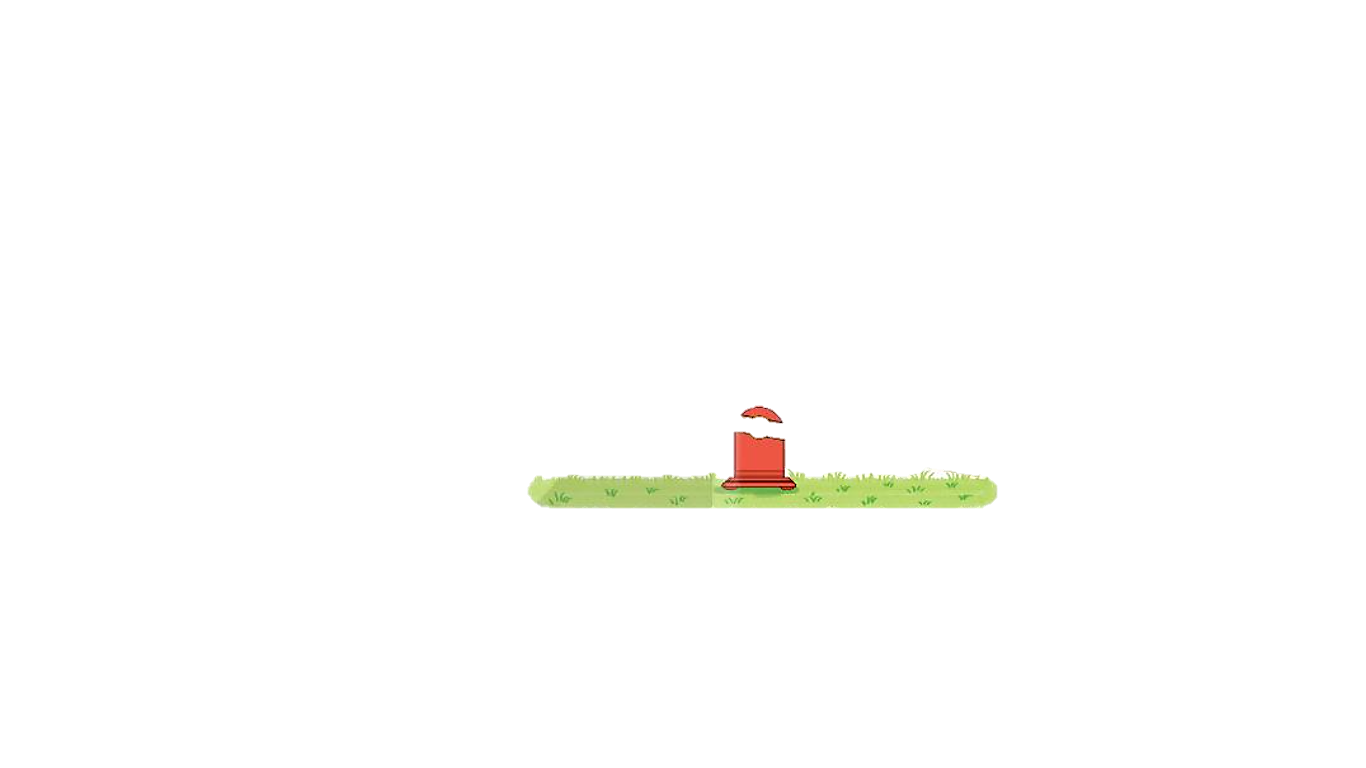 a) Gấu bông nặng hơn thỏ bông.
b) Thỏ bông nhẹ hơn sóc bông.
c) Sóc bông nhẹ hơn gấu bông.
?
Đ
?
S
?
Đ
2
Tính ?
19 kg + 25 kg = 44 kg                     35 kg + 28 kg = 63 kg 
63 kg – 28 kg = 35 kg                     44 kg – 25 kg =  19 kg
                              44 kg – 19 kg = 25 kg
                              63 kg – 35 kg = 28 kg
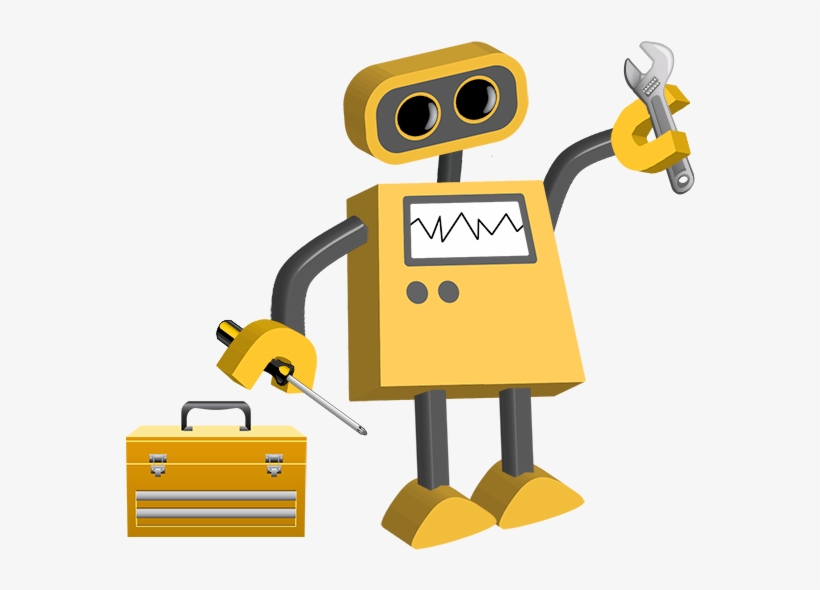 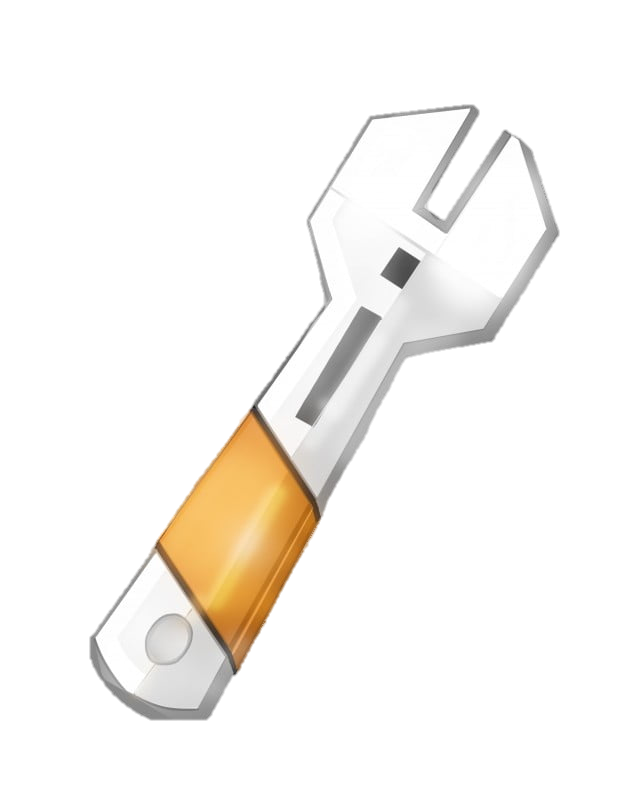 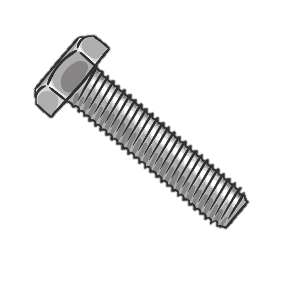 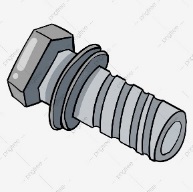 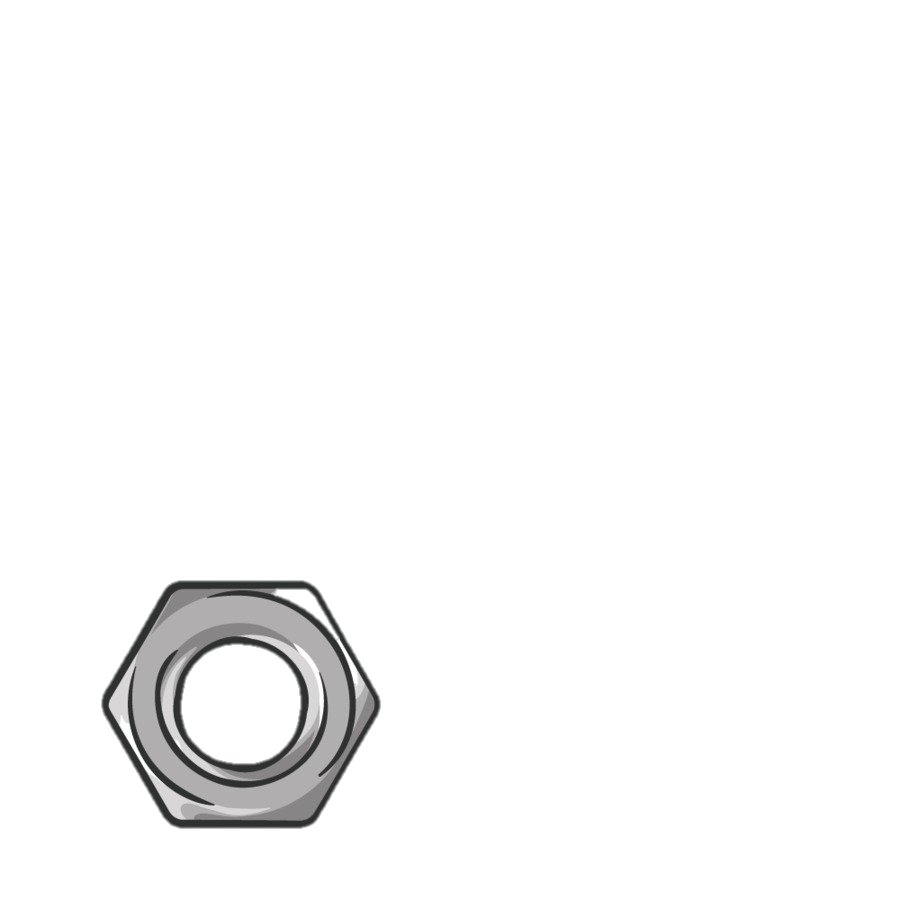 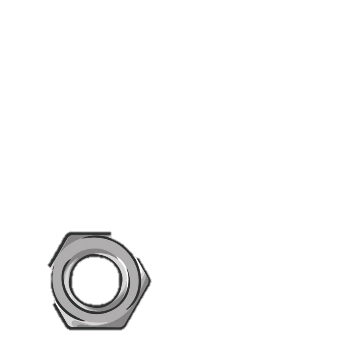 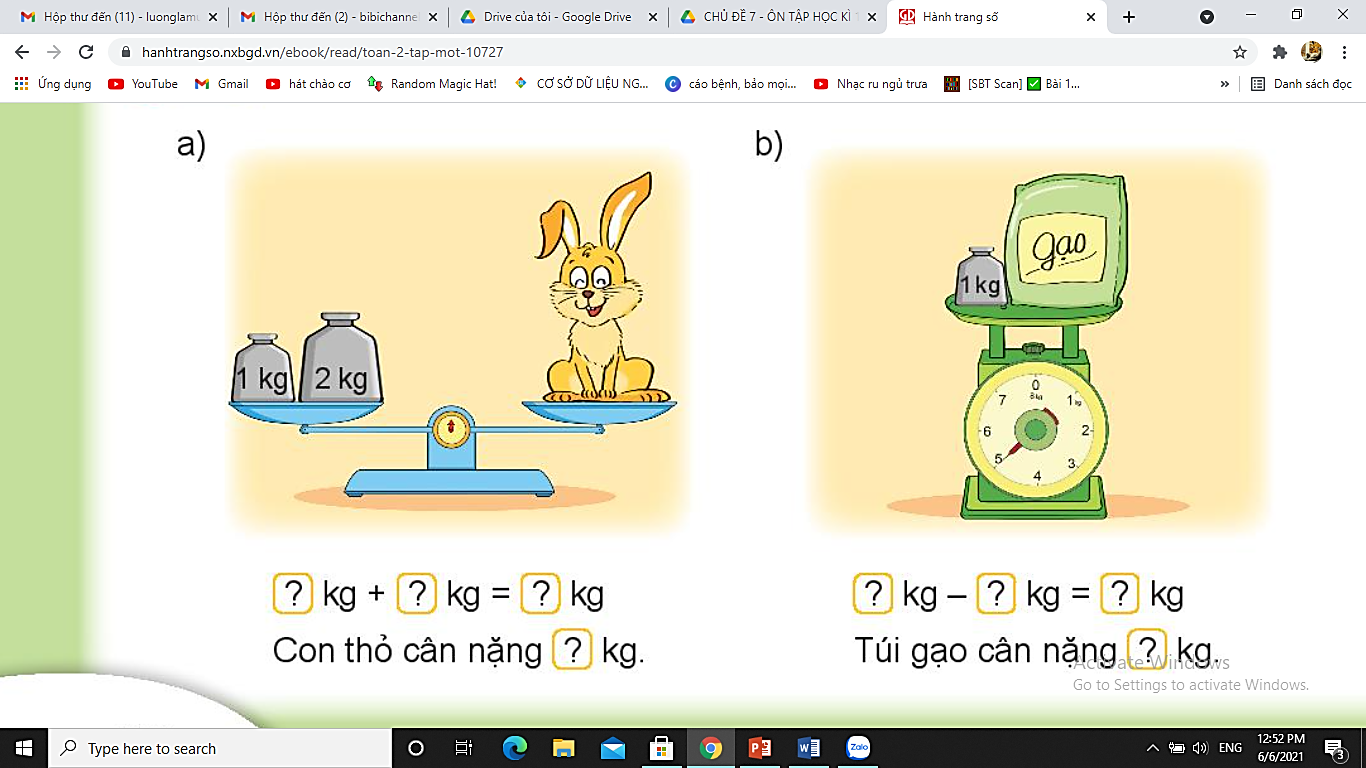 3
Số  ?
a)                                                b)
kg +       kg =       kg 
Con thỏ cân nặng      kg
kg -       kg =       kg 
Túi gạo cân nặng      kg
?
?
?
?
?
?
1
2
3
5
1
4
?
?
3
4
Mẹ mua con lợn cân nặng 25kg về nuôi. Sau một thời gian con lợn tăng thêm 18kg. Hỏi lúc này con lợn nặng bao nhiêu ki-lô-gam?
4
Bài giải
Lúc này, con lơn nặng số ki-lô-gam là:
         25 + 18 = 43 (kg)
                     Đáp số: 43 kg
Tóm tắt:
Con lợn nặng: 25 kg
Tăng: 18 kg
Lúc này, con lợn nặng…?
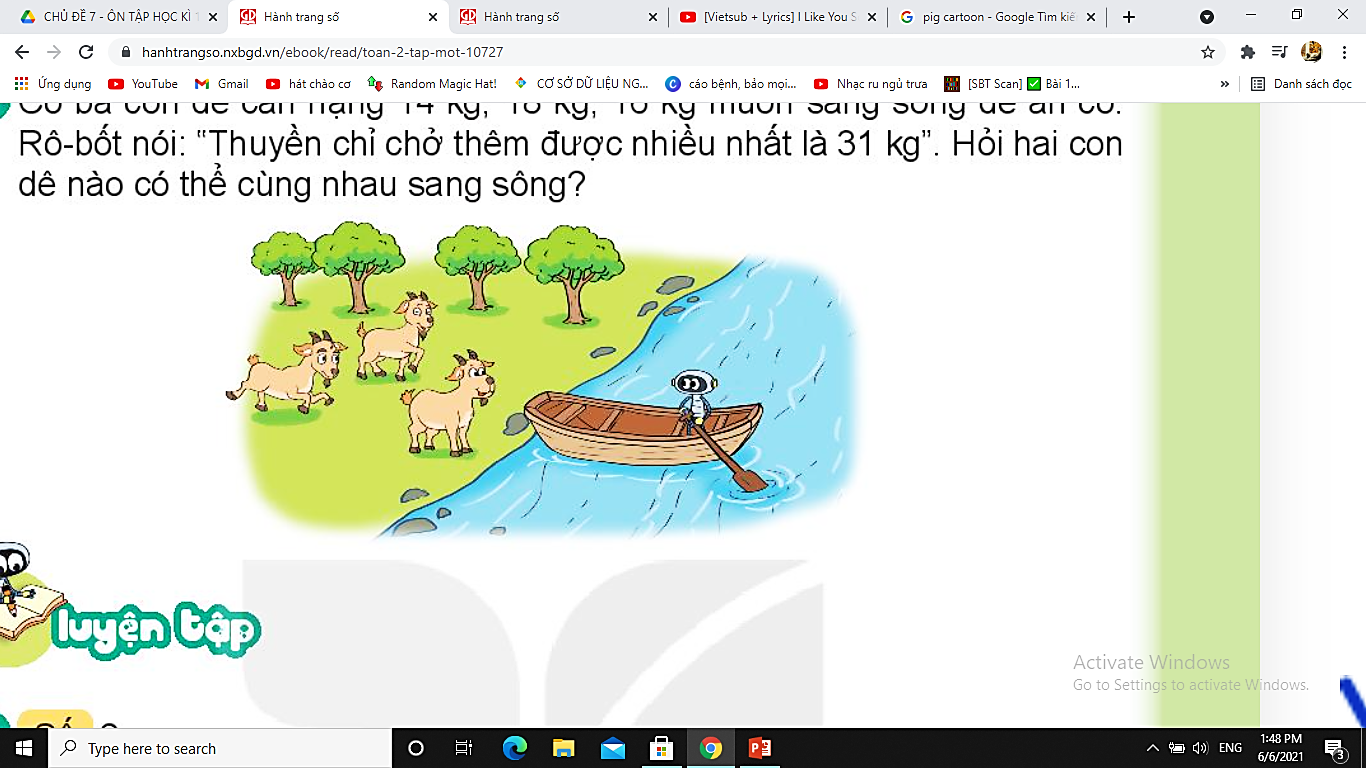 5
16kg
Thuyền chỉ chở thêm được nhiều nhất là 31 kg.
14kg
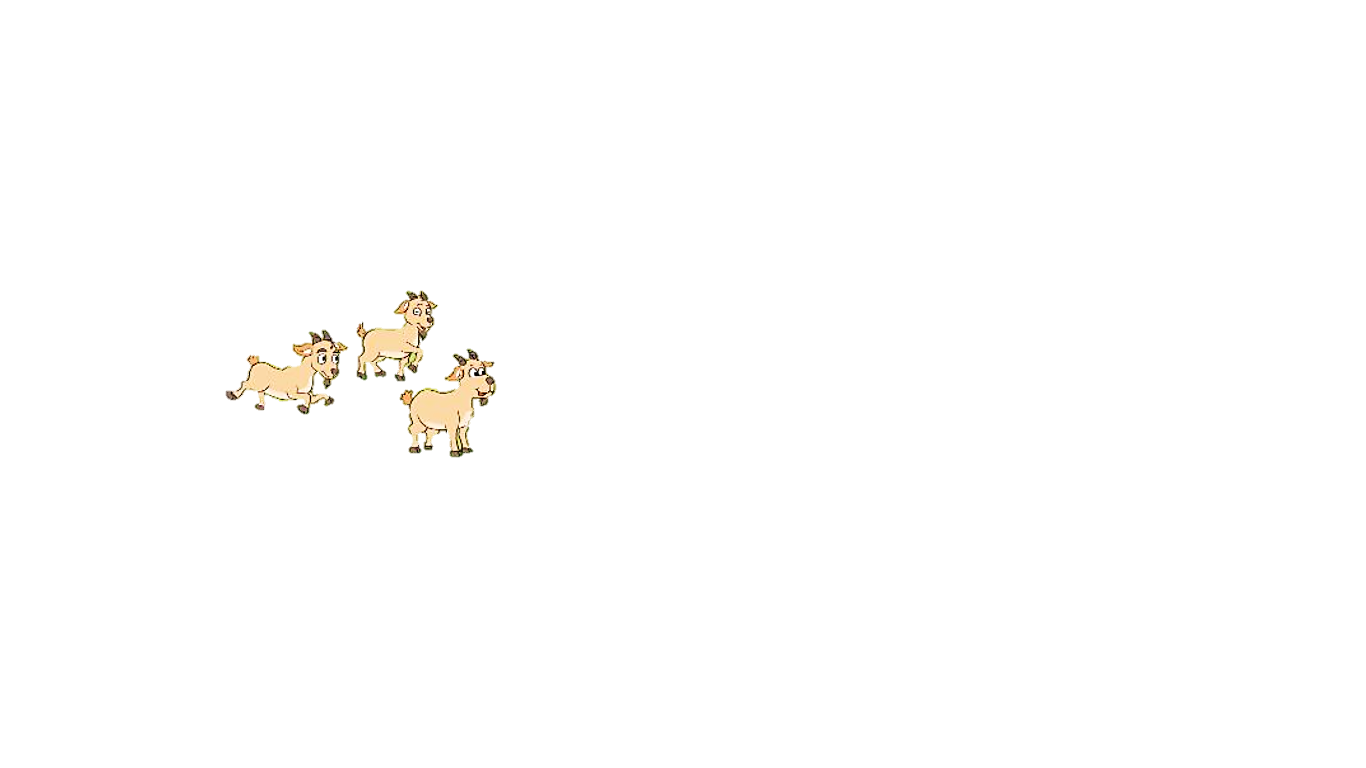 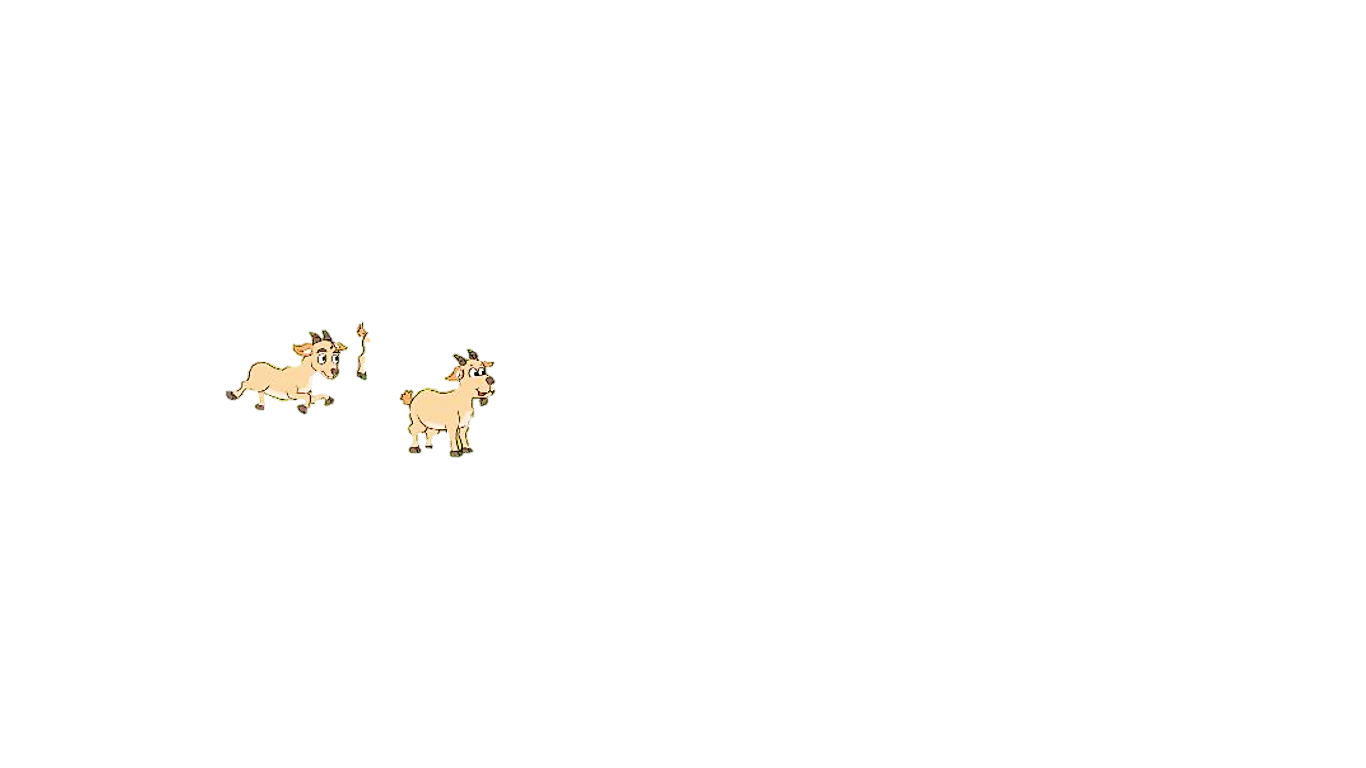 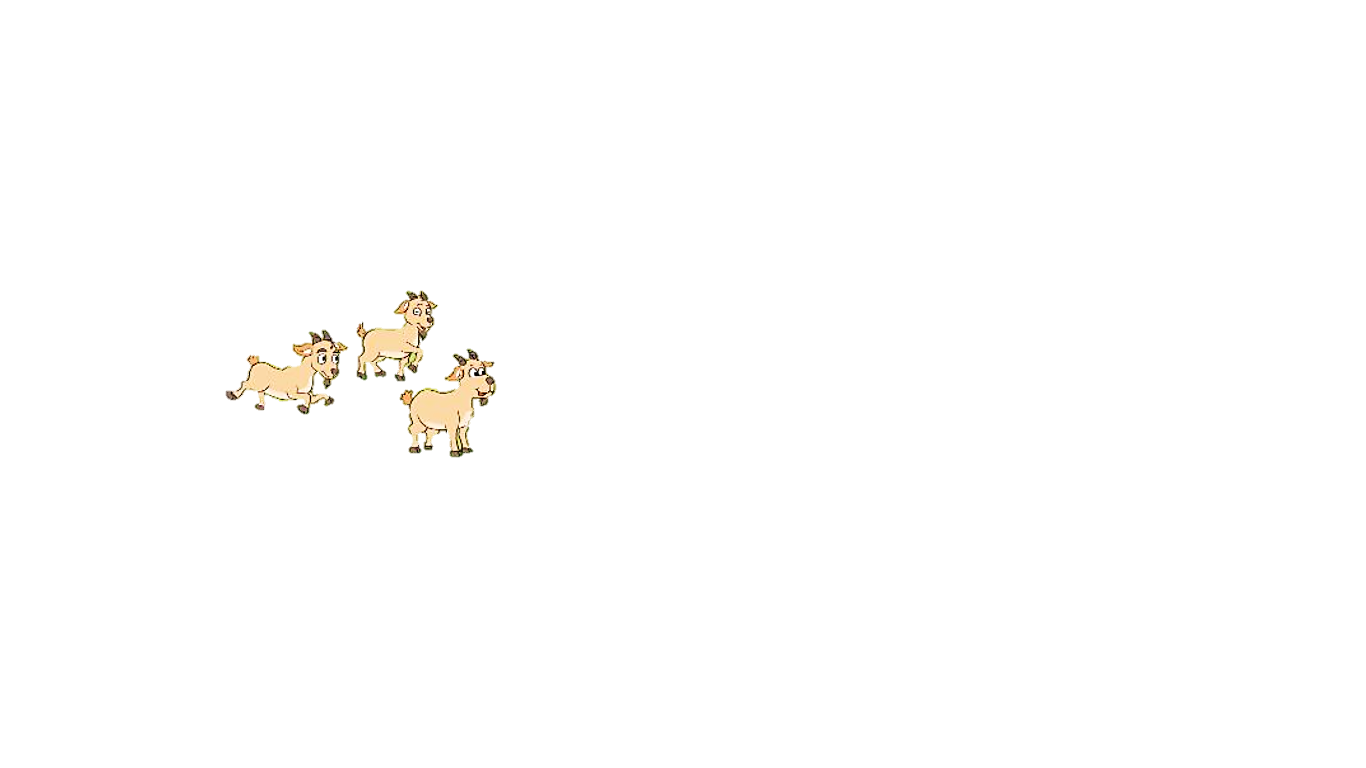 18kg
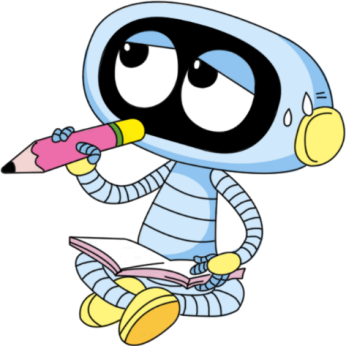 16 kg + 18 kg = 34 kg
14 kg + 18 kg = 32 kg
14 kg + 16 kg = 30 kg
Hỏi hai con dê nào có thể cùng nhau sang sông?.
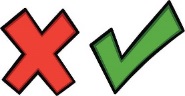 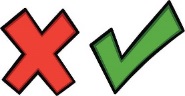 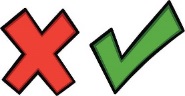 Củng cố bài học
Hương Thảo: tranthao121004@gmail.com